Good news from Israel
AT 70, ISRAEL’S ECONOMY EXCEEDS EXPECTATIONS: In 1948, conventional wisdom considered the newly re-established Jewish state insolvent economically and indefensible militarily, a basket case. In the 30 years from 1987 to 2017, Israel's population doubled
[Speaker Notes: Netanyahu years, much of it.]
its per capita GDP went from $8,000 to $41,000; its exports, from $10 billion to $102 billion; independent energy resources, from 4% to 65%; life expectancy, from 75 to 82 years. Since the year 2000, Israel's economy has grown 65%,
the second best among OECD countries. (Jewish News) 
“Let the Lord be magnified, Who has pleasure in the prosperity of His servant.” Ps. 35:27
[Speaker Notes: Now we segue into a chapter of doom and judgment.]
מַתִּתְיָהוּ Mattityahu  
(Matthew) 24:1-2
Mattityahu (Matthew) 24:1
בְּצֵאתוֹ מִבֵּית הַמִּקְדָשׁ לָלֶכֶת לְדַרְכּוֹ נִגְּשׁוּ תַּלְמִידָיו לְהַרְאוֹת לוֹ אֶת בִּנְיְנֵי הַמִּקְדָּשׁ.   
   As Yeshua left the Temple and was going away, his talmidim came and called his attention to its buildings.
[Speaker Notes: A little more info in the parallel passages.]
Mark 13.1 As Yeshua came out of the Temple, one of the talmidim said to him, “Look, Rabbi! What huge stones! What magnificent buildings!” 
Luke 21.5 Some people were remarking about the Temple, how beautiful its stonework and memorial decorations were.
[Speaker Notes: I didn’t really have a good perspective on this until this study…]
Made of marble and gold, Herod's temple was taller than a fifteen-story building. Built on the exact location of Solomon's temple and the temple Nehemiah constructed, it could accommodate hundreds of thousands of pilgrims at one time and was twice as large as the largest temple enclosure in Rome.
[Speaker Notes: https://www.thattheworldmayknow.com/herods-temple

We don’t usually GET the glory of this building!]
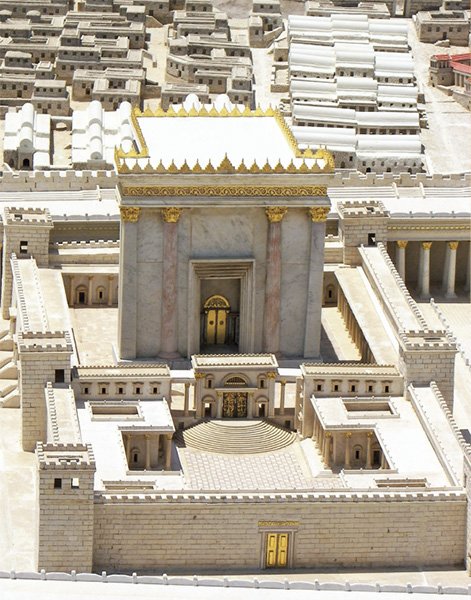 17 stories ≈ 170 ft
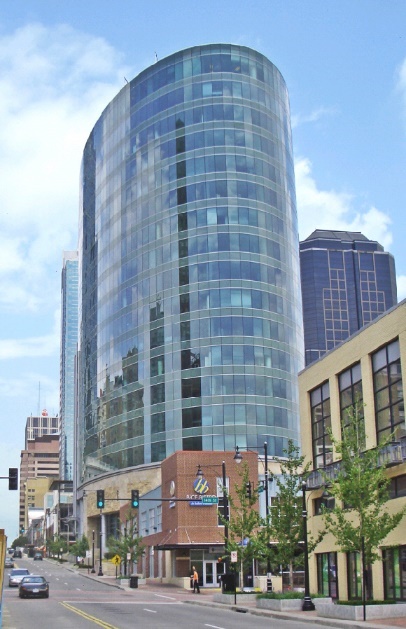 180 ft
[Speaker Notes: https://www.biblicalarchaeology.org/wp-content/uploads/herods-temple-avi-yonah.jpg

Larger and more magnificent than ANY other temple of antiquity, known throughout the Roman world.  Keener p 560   Certain sense of it’s invincibility.   See doors and figure 30 feet.]
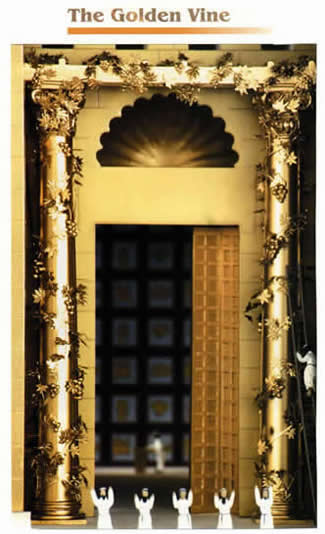 [Speaker Notes: https://www.google.com/search?q=golden+vine+of+the+Jerusalem+Temple&safe=active&source=lnms&tbm=isch&sa=X&ved=0ahUKEwj7ue3Kx9_ZAhWL0FMKHcLTC6kQ_AUIDCgD&biw=1282&bih=933#imgrc=AbD6B9jYL7UN2M:

Adding gold leaves.]
The Golden Vine was one of the most remarkable in all the Temple precincts. [Talmud] Middot records that “A golden vine stood over the entrance to the sanctuary, trained over posts; and whosoever gave a leaf, or a berry, or a cluster as a freewill-offering
[Speaker Notes: https://www.ritmeyer.com/2015/12/14/the-gold-of-the-jerusalem-temple/]
he brought it and the cohenim hung it thereon.” This vine was so famous that even Tacitus (History 5.5) wrote about it. Messiah may also have alluded to this very feature of the Temple when he said in John 15.1:  “I am the true vine.”
[Speaker Notes: https://www.ritmeyer.com/2015/12/14/the-gold-of-the-jerusalem-temple/

Tacitus was the Roman general who demolished the Temple.   Some say unintentionally.]
A thousand priests trained as masons by Herod worked on the temple, as did ten thousand highly skilled laborers using ten thousand wagons. Some limestone blocks of the supporting platform weighed more than five hundred tons.
[Speaker Notes: https://www.thattheworldmayknow.com/herods-temple]
John Gill’s commentary  The Jews give very great praises of the second temple, as repaired by Herod; and it was undoubtedly a very fine structure. They say, that he built the house of the sanctuary, “an exceeding beautiful building”; and that he
[Speaker Notes: John Gill’s commentary]
repaired the temple, in beauty "greatly exceeding" that of Solomon's. They moreover observe, that “he who has not seen the building of Herod, has never seen a beautiful building.” With what is it built? says Rabbah, “with stones of
[Speaker Notes: John Gill’s commentary]
green and white marble.  And there are others say, that it was built with stones of spotted green and white marble.”
These, very likely, were the very stones the disciples pointed to, and admired; and were of a prodigious size, as well as
[Speaker Notes: John Gill’s commentary]
worth. Some of the stones were, as Josephus says, “forty five cubits long, five high, and six broad.” Others of them, as he elsewhere affirm, “were twenty five cubits long, eight high, and twelve broad.” And he also tells us, in the same place, that there
[Speaker Notes: John Gill’s commentary]
were, “in the porches, four rows of pillars: the thickness of each pillar was as much as three men, with their arms stretched out, and joined together, could grasp; the length twenty seven feet, and the number of them an hundred and sixty two, and
[Speaker Notes: John Gill’s commentary]
beautiful to a miracle.''
At the size of those stones, and the beauty of the work, it is said, Titus was astonished, when he destroyed the temple; at which time his soldiers plundered it, and took away “the gifts”, with which it is also said
[Speaker Notes: John Gill’s commentary]
to be adorned. These were rich and valuable things which were dedicated to it, and either laid up in it, or hung upon the walls and pillars of it, as it was usual in other temples. These may, intend the golden table given by Pompey, and the spoils which
[Speaker Notes: John Gill’s commentary]
Herod dedicated; and particularly the golden vine, which was a gift of his; besides multitudes of other valuable things, which were greatly enriching and ornamental to it. Now the disciples suggest, by observing
[Speaker Notes: John Gill’s commentary]
these, what a pity it was such a grand edifice should be destroyed; or how unaccountable it was; that a place of so much strength, could easily be demolished.
[Speaker Notes: John Gill’s commentary

Still used by the early Messianic believers, to the end, almost, of the Book of Acts…]
Acts 21.26-27 The next day Sha’ul took the men, purified himself along with them and entered the Temple to give notice of when the period of purification would be finished and the offering would have to be made for each of them.
Acts 21.26-27  The seven days were almost up when some unbelieving Jews from the province of Asia saw him in the Temple, stirred up all the crowd and grabbed him.
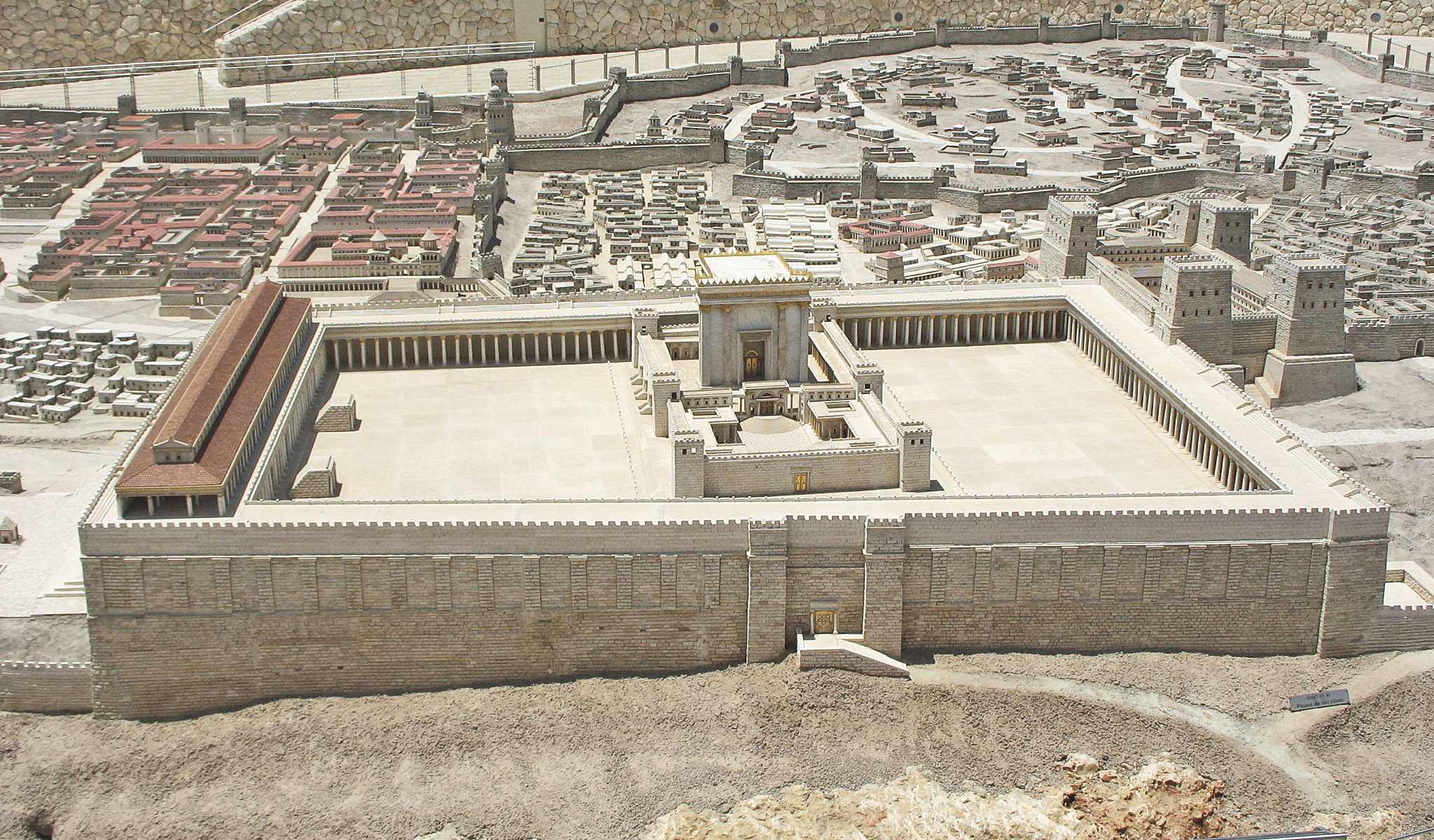 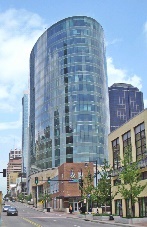 [Speaker Notes: https://www.google.com/search?q=second+temple+of+jerusalem&safe=active&source=lnms&tbm=isch&sa=X&ved=0ahUKEwi5uu_lz-3aAhWBwYMKHVGVA44Q_AUICigB&biw=1165&bih=848#imgrc=tHsIaWdSDtDUkM:

It’s hard to get a handle on the grandeur, but if you factor in that the Temple is taller than the H&R Block Tower downtown, it gets more breathtaking.]
Mattityahu (Matthew) 24:2
הֵגִיב יֵשׁוּעַ וְאָמַר לָהֶם: ”רוֹאִים אַתֶּם אֶת כָּל אֵלֶּה? אָמֵן אוֹמֵר אֲנִי לָכֶם, לֹא תִּשָּׁאֵר פֹּה אֶבֶן עַל אֶבֶן אֲשֶׁר לֹא תֻּפַּל אַרְצָה.“ 
 But he answered them, “You see all these? Yes! I tell you, they will be totally destroyed — not a single stone will be left standing!”
or unbroken, as Munster's Hebrew Gospel reads it: which prediction had a full and remarkable accomplishment; and which is not only attested by Josephus, who relates, that both the city and temple were dug up, and laid level with the ground;
[Speaker Notes: John Gill commentary]
but also by Maimonides; who tells us that “on the ninth of Av, a day prepared for punishments, Turnus Rufus the wicked, 
(חרש את ההיכל) “plowed up the temple,” and all round about it, to fulfill what is said, "Zion shall be plowed as a field".''
[Speaker Notes: Maimon. Hilch. Taaniot, c. 5. sect. 3. T. Bab. Taanith, fol. 23. 1. & Gloss. in ib
John Gill commentary]
Yer 26.18 “Micah the Morashtite prophesied in the days of Hezekiah king of Judah; and he spoke to all the people of Judah, saying, thus says Adoni-Tzva’ot: ‘Zion will be plowed as a field, and Jerusalem will become ruins, and the mountain of the House as the high places of a forest.’
G-d shakes the apparently unshakeable, the temporal, 
to reveal the truly unshakeable.

What in our lives 
appears unshakeable?
[Speaker Notes: Remember “sound as a dollar”?]
Mes Jews/Heb 2.26-28 He has made this promise: Haggai 2:6, 21 “One more time I will shake not only the earth, but heaven too!”  
Above is condensed New Testament/Mes Scripture quote of the Tanakh:

Full quote:
Haggai 2.6-7 For this is what Adoni-Tzva’ot says: “It won’t be long before one more time I will shake the heavens and the earth, the sea and the dry land;  and I will shake all the nations, so that the treasures of all the nations will flow in; and I will fill this house with glory,” says Adoni-Tzva’ot.
Hag.2.21-22 “Say to Zerubbabel, governor of Judah: ‘I am going to shake the heavens and the earth, and I will overturn the throne of kingdoms and destroy the strength of the kingdoms of the nations.
Mes Jews/Heb 2.26-28   Inspired commentary on Tanakh: And this phrase, “one more time,” makes clear that the things shaken are removed, since they are created things, so that the things not shaken may remain.
Inspired commentary: Mes Jews/Heb 2.26-28 Therefore, since we have received an unshakeable Kingdom, let us have grace, through which we may offer service that will please God, with reverence and fear.
[Speaker Notes: It’s relatively easy, when seeing the world’s wealth, influence, power, to feel shaken.

Some slides from a guest speaker, Jeanne Nigro…]
G-d shakes the apparently unshakeable, the temporal, 
to reveal the truly unshakeable.

What in our lives 
appears unshakeable?
[Speaker Notes: In developing this, I remember the presentation we had some time ago, Jeanne Nigro on “Unshakeable”]
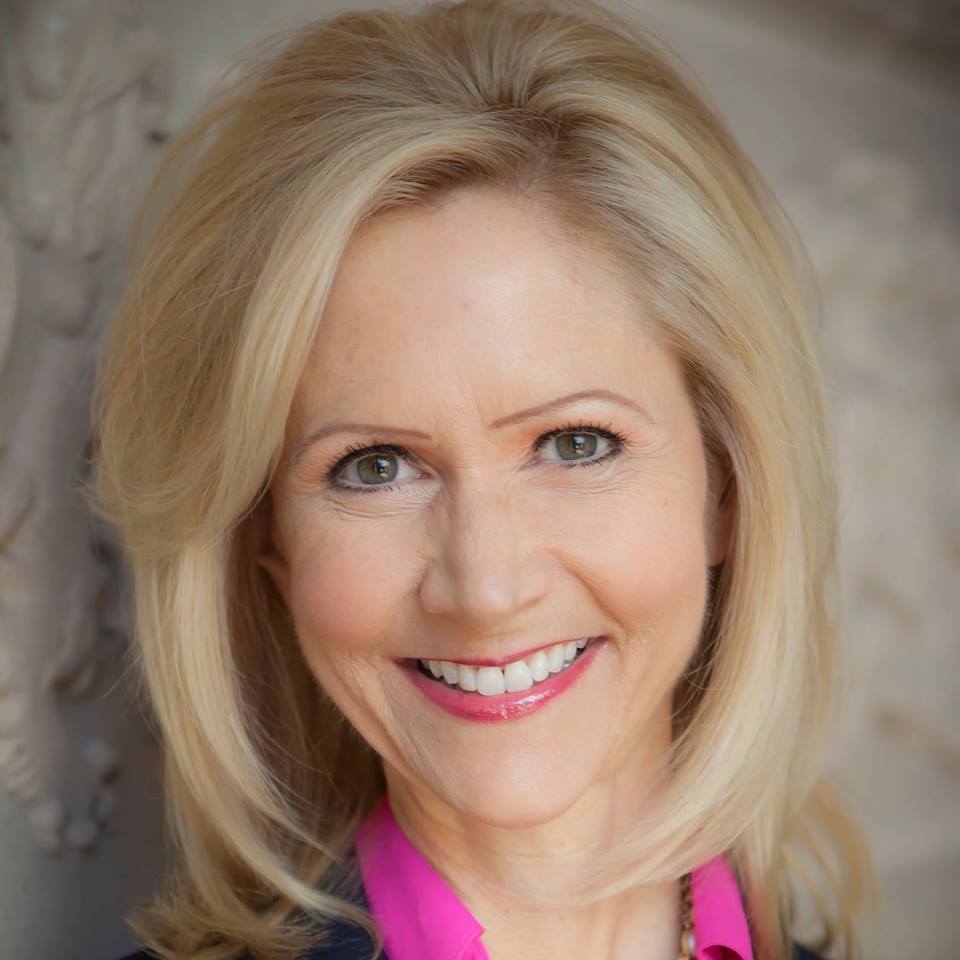 Jeanne
Nigro
INTIMACY WITH GOD is your #1 anchor for Standing Strong in Uncertain Times!!!
Be aware of what BLOCKS intimacy with God!
Think about the News... 

How do you react?
These responses may be JUSTIFIED, but are they from God?

Fear & Stress (2 Tim 1:7)

Frustration & Anger               (Eph 4:26-27, 29, 31-32)

Give up, Do nothing, Apathy (Matt. 25:14-30)
[Speaker Notes: 2 tim 1.7 For God gave us a Spirit who produces not timidity, but power, love and self-discipline.]
Justified or not, when we react with:

Fear & Stress  
Frustration & Anger
Give up, Do nothing, Apathy  

We are aligning with the enemy!

We are believing a lie about ourselves or about God!
Spiritual Warfare made SIMPLE:

With every thought, emotion, word, attitude, & action -- you are either:

Aligning with God’s Heart (His thoughts, emotions, words) & growing in intimacy    or
Aligning yourself with the enemy
INTIMACY WITH GOD is your #1 anchor for Standing Strong in Uncertain Times!!!
INTIMACY WITH GOD 

You are worried and troubled about so many things. But only one thing is needed (Luke 10:41-42)

One thing I have desired of the Lord, that will I seek: that I may dwell in the house of the Lord all the days of my life, to behold the beauty of the Lord, and to inquire in His temple (Ps. 27:4)
INTIMACY WITH GOD 
 Your Primary Purpose in Life
 The Only Thing You Cannot Lose
 Will Keep You From Deception
 Will Keep You Strong in Persecution
Growing Deeper in Intimacy with God:
“Defensive Strategies”
How will YOU react to uncertain times?

Fleshly Weapons of Warfare:
Fear, Stress, Panic, Worry
Anger, Frustration, Offense
Criticize, Blame & Bash People  
Passivity, Apathy, Hiding, Giving up
False sense of peace, complacency
Negativity and Complaining
How will YOU respond?

Results of Fleshly Weapons of Warfare:
Not a light - look like everyone else
Unable to stand strong in 
	persecution
Susceptible to deception 
Unable to partner with God to
   release His plans & purposes
How will YOU respond?

Spiritual Weapons of Warfare:
Deal with Strongholds:Lies about 
yourself and God  
Deal with Negative Emotions/Fleshly
 Responses:
Fear, Stress, Anger, Unforgiveness, Frustration, Bitterness, Resentment, Criticism, Self-Condemnation, Performance, Shame, Hopelessness, Blame
How will YOU react?

Spiritual Weapons of Warfare:

Deal with Strongholds & Fleshy Responses:
Ask God to show you the LIES about yourself or God
Confess LIES or Negative Emotions as SIN
Forgive
Cancel Satan’s Authority
Ask God to show you HIS truth
Growing Deeper in Intimacy with God:
“Offensive Strategies”
Intimacy with God is your #1 Purpose!
[Speaker Notes: How many of us spend time daily with G-d.  One hour/day?
How many are at our Teerosh, and Shavuot late night prayer coming?]
How will YOU respond?



Focus on “One Thing”:  Intimacy First!
Dwell on Him throughout the day:

 What He has done for you
 How much He desires you
 How much He values you
 How much He wants you!
Dwell on Him throughout the day:

 Who He is
 Revelation Ch. 1-3              (eyes flaming fire (v.14); one who loved us (v.5))

 Revelation 4 - throne room (sardius stone, jasper diamond, emerald (4:3))
Dwell on Him throughout the day:

 How He sees you
 Song of Solomon -

“Bridegroom”
G-d shakes the apparently unshakeable, the temporal, 
to reveal the truly unshakeable.
Asher Intrater  Prayer is so important that it seems to be the primary work that Yeshua has committed himself to for the past 2,000 years.  Apparently, He figured He could get more done by intercessory prayer than by anything else.
[Speaker Notes: https://tribe.reviveisrael.org/urgency-of-prayer/]
Mes. Jews Heb 7:25 – For He lives ever to make intercession for them.
Romans 8:34 – He is at the right hand of God interceding on our behalf.
Therefore, when we pray by the leading of the Spirit of God, we are actually joining together with Yeshua,
[Speaker Notes: https://tribe.reviveisrael.org/urgency-of-prayer/]
interceding together with Him as He intercedes for us. This prayer partnership with Yeshua bears much fruit exponentially for the kingdom of God. This urgent intercession martials all the powers of both heaven and earth in strategic effectiveness.
[Speaker Notes: https://tribe.reviveisrael.org/urgency-of-prayer/]
T’hillim/Ps 110.1 Adoni says to my Lord, “Sit at my right hand,until I make your enemiesyour footstool.”
[Speaker Notes: I’ve been warned that May could be a dangerous month in Israel for war.  
A 24 year veteran in the Naval special forces shared his concerns for Israel in the next two weeks, especially the day after each of the following dates.
May 6: General elections take place in Lebanon. It is expected that Hezbollah will win the majority. 
May 12: Trump is expected to make a decision regarding the Iran deal. 
May 14:  US will move Israel's Embassy to Jerusalem.]
G-d shakes the apparently unshakeable, the temporal, 
to reveal the truly unshakeable.
[Speaker Notes: Some examples of shaking and unshakeable revealed.]
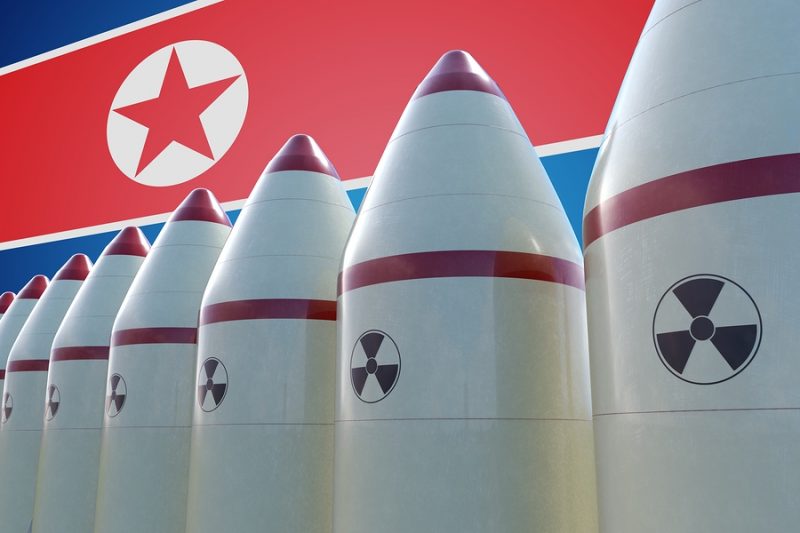 [Speaker Notes: We’ve all known about Iran’s genocidal statements.  Seemingly unstoppable.  Benjamin Netanyahu said, concerning this, and the Iran deal, “This is 1937 all over again.”  Hitler build up destructive power and no one intervening.  Neville Chamberlain made the Munich deal.  “Peace in our time.”]
Harold Rhode spent 28 years at the Pentagon and studied in Iran before the 1979 revolution there. The fluent Farsi speaker, who is now associated with the Jerusalem Center for Public Affairs, said his views stem from a wave of recent Iranian infighting.
[Speaker Notes: https://www.jpost.com/printarticle.aspx?id=553276]
He said when things are not going well in Iran, Iranian Revolutionary Guard Corps officials and rival ayatollahs start attacking each other in a public blame game that expresses how exposed and vulnerable they feel their rule has become.
[Speaker Notes: https://www.jpost.com/printarticle.aspx?id=553276]
The Iranian regime is “quaking in its boots,” after Prime Minister Benjamin Netanyahu revealed secret nuclear-program documents appropriated by the Mossad, an ex-Pentagon Iran expert told The Jerusalem Post on Tuesday.
[Speaker Notes: https://www.jpost.com/printarticle.aspx?id=553276]
Israel “humiliated the Iranian government by capturing all of this material,” Rhode said, and many Iranians were laughing at the Islamic regime on social media.
[Speaker Notes: https://www.jpost.com/printarticle.aspx?id=553276]
While the global media stopped covering protests against the regime months ago, he noted, the protests are still churning. The former Pentagon official said that when he asked Iranian friends for a list of where the protests were happening,
[Speaker Notes: https://www.jpost.com/printarticle.aspx?id=553276]
they said protests were so widespread it would be easier to make a shorter list of cities where they were not happening.
He also said the audacious Mossad raid, “proves what they think of Jews – that they are the smartest people on earth and can do anything.”
[Speaker Notes: https://www.jpost.com/printarticle.aspx?id=553276]
Last week, the mummified body that likely was that of former Iranian ruler Reza Shah Pahlavi – which had been hidden by the regime since the revolution – was discovered.
[Speaker Notes: https://www.jpost.com/printarticle.aspx?id=553276]
That, he noted, has led many Iranians, who often think superstitiously, to question whether the discovery is an omen indicating the revolution leading to the Islamic Republic was a mistake.
[Speaker Notes: https://www.jpost.com/printarticle.aspx?id=553276]
Mark Zell, who heads Republicans in Israel, told WIN that Pompeo does not represent a new US policy direction.
“Under President Trump’s leadership, the top three issues for the US in the Middle East are Iran, Iran and Iran.
[Speaker Notes: https://worldisraelnews.com/analysts-pompeo-plans-rock-iranian-world/?utm_source=MadMimi&utm_medium=email&utm_content=Netanyahu+Reveals+Iran%27s+Secret+Nukes%2C+Says+Trump+will+%27Do+Right+Thing%27%3B+18+Iranians+Killed+in+Massive+Bombing%2C+Israel+Silent&utm_campaign=20180430_m145204721_Netanyahu+Reveals+Iran%27s+Secret+Nukes%2C+Says+Trump+will+%27Do+Right+Thing%27%3B+18+Iranians+Killed+in+Massive+Bombing%2C+Israel+Silent&utm_term=_0D_0A_09_09_09_09_09_09_09_09_09_09Read+Now_0D_0A_09_09_09_09_09_09_09_09_09]
Middle East Analyst Amotz Asa-el told WIN, “The grand peace plan of Trump was rejected by the Palestinians, so they are irrelevant. He plans to move more forcefully against Iran because they destabilize the entire Middle East.
[Speaker Notes: https://worldisraelnews.com/analysts-pompeo-plans-rock-iranian-world/?utm_source=MadMimi&utm_medium=email&utm_content=Netanyahu+Reveals+Iran%27s+Secret+Nukes%2C+Says+Trump+will+%27Do+Right+Thing%27%3B+18+Iranians+Killed+in+Massive+Bombing%2C+Israel+Silent&utm_campaign=20180430_m145204721_Netanyahu+Reveals+Iran%27s+Secret+Nukes%2C+Says+Trump+will+%27Do+Right+Thing%27%3B+18+Iranians+Killed+in+Massive+Bombing%2C+Israel+Silent&utm_term=_0D_0A_09_09_09_09_09_09_09_09_09_09Read+Now_0D_0A_09_09_09_09_09_09_09_09_09]
Of course he wants to undo Iran’s nuclear ambitions. But even more than that, he believes that the Islamic regime in Iran can ultimately be toppled. He plans to speak directly to the Iranian people and its silent majority that seeks to depose the radical Islamic regime.”
[Speaker Notes: https://worldisraelnews.com/analysts-pompeo-plans-rock-iranian-world/?utm_source=MadMimi&utm_medium=email&utm_content=Netanyahu+Reveals+Iran%27s+Secret+Nukes%2C+Says+Trump+will+%27Do+Right+Thing%27%3B+18+Iranians+Killed+in+Massive+Bombing%2C+Israel+Silent&utm_campaign=20180430_m145204721_Netanyahu+Reveals+Iran%27s+Secret+Nukes%2C+Says+Trump+will+%27Do+Right+Thing%27%3B+18+Iranians+Killed+in+Massive+Bombing%2C+Israel+Silent&utm_term=_0D_0A_09_09_09_09_09_09_09_09_09_09Read+Now_0D_0A_09_09_09_09_09_09_09_09_09]
G-d shakes the apparently unshakeable, the temporal, 
to reveal the truly unshakeable.
[Speaker Notes: This could be 1937 all over again, but Churchill is Prime Minister, not Chamberlain!!

We determine history by our prayerfulness.  We are called as cohenim to join with Yeshua in His intercessory work for the last 2000 years.   Your personal time, Teerosh time.  Shavuot time.
https://www.reviveisrael.org/ri-feature-video/
Korea, Iran, salvations]
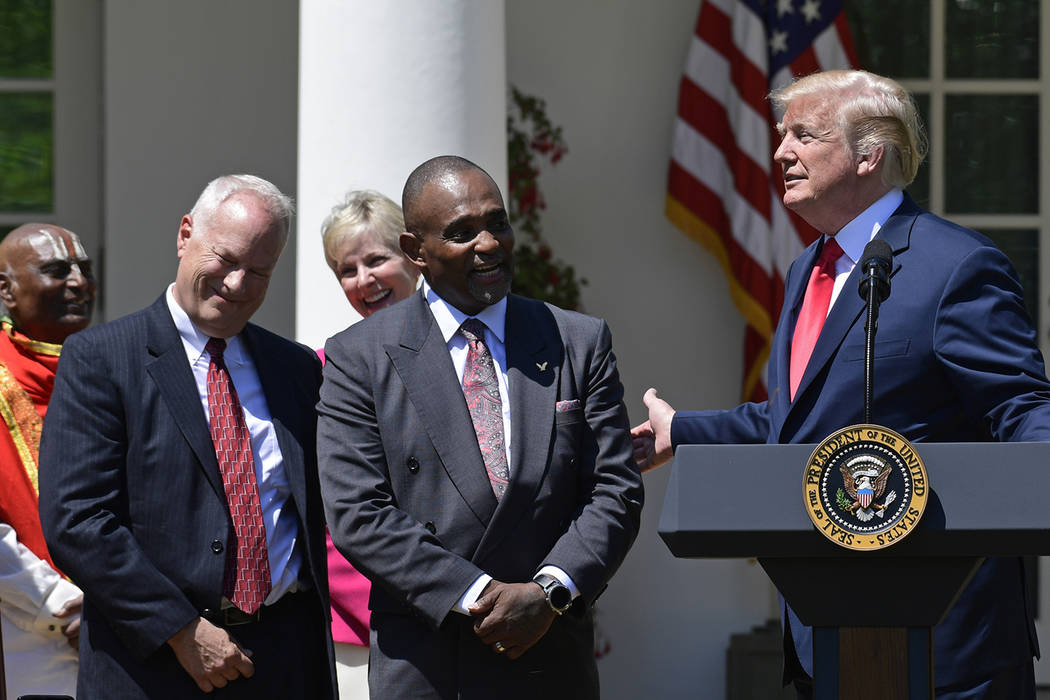 Jon Ponder and FBI Agent Beasley
[Speaker Notes: President Donald Trump, right, talks about Jon Ponder, second from right, from Las Vegas, and FBI Special Agent Richard Beasley, second from left, during a National Day of Prayer event in the Rose Garden of the White House in Washington, Thursday, May 3, 2018. (AP Photo/Susan Walsh)]
Jon Ponder, a fatherless kid who grew up on the streets and in gangs. Jon was in and out of jail for years until, at age 38, he was arrested for robbing a bank. He ended up in federal prison, in solitary confinement. That's where, as President Trump put it, "God found him."
[Speaker Notes: https://www.frc.org/get.cfm?i=WA18E07&f=WU18E03]
After reading the Bible and listening to Christian radio, Jon woke up one night with a jolt to the voice of Billy Graham in his head, and he accepted Messiah.
[Speaker Notes: https://www.frc.org/get.cfm?i=WA18E07&f=WU18E03]
The first day Jon got out of jail, he had a knock on his door. "It was the man who put him in jail, FBI Special Agent Richard Beasley. "I want you to know that I've been praying for you very strongly," Beasley told him.
[Speaker Notes: https://www.frc.org/get.cfm?i=WA18E07&f=WU18E03]
"God called me to the FBI in part because of you, Jon." As for Jon, he runs a full-time prison ministry now.
 https://hopeforprisoners.org/about-us/
[Speaker Notes: https://www.frc.org/get.cfm?i=WA18E07&f=WU18E03]
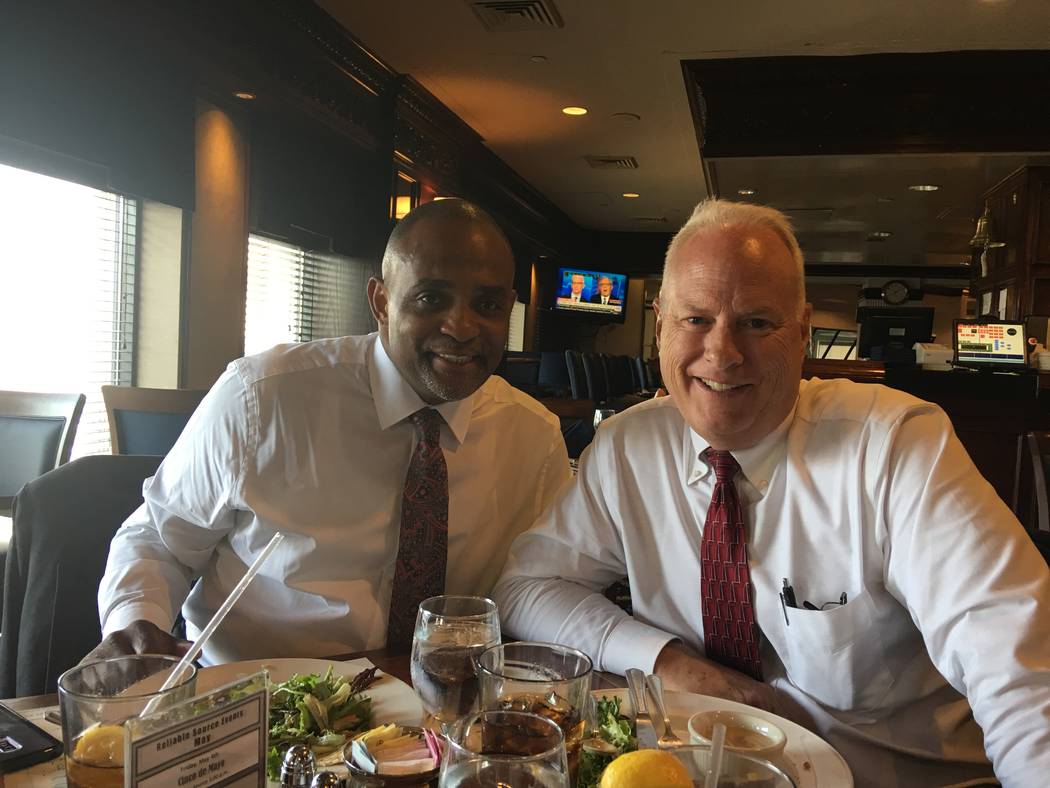 [Speaker Notes: Former bank robber Jon Ponder, now CEO of Hope for Prisoners, and Richard Beasley, the FBI agent who arrested him in 2004 after attending a National Day of Prayer ceremony at the White House.]
G-d shakes the apparently unshakeable, the temporal, 
to reveal the truly unshakeable.
[Speaker Notes: Last slide, Clyde.]